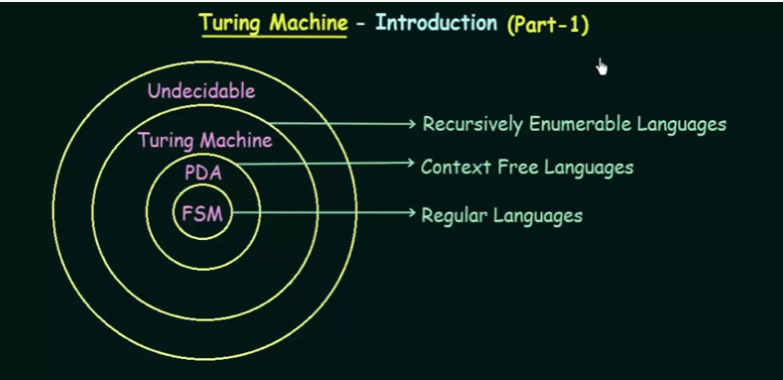 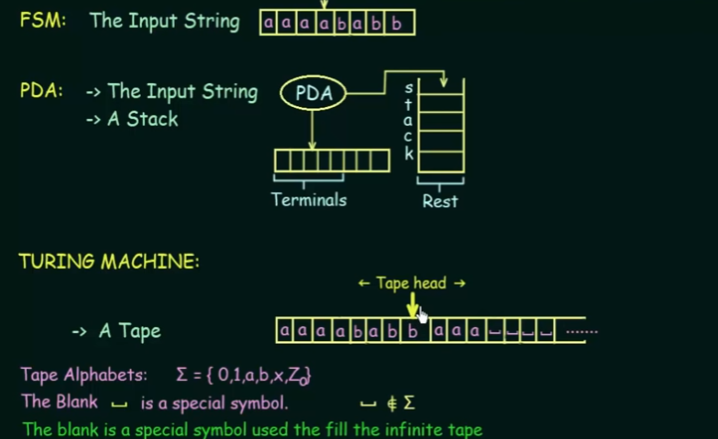 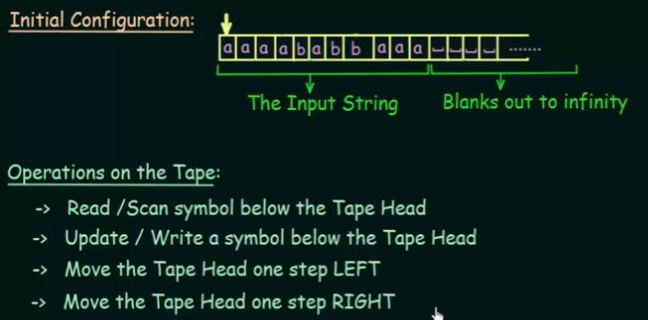 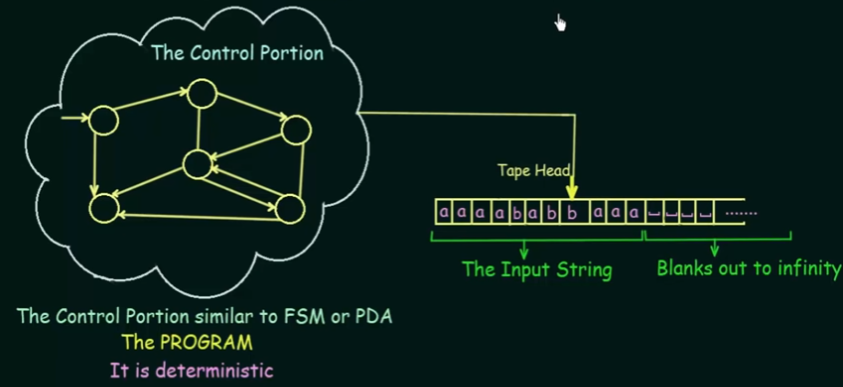 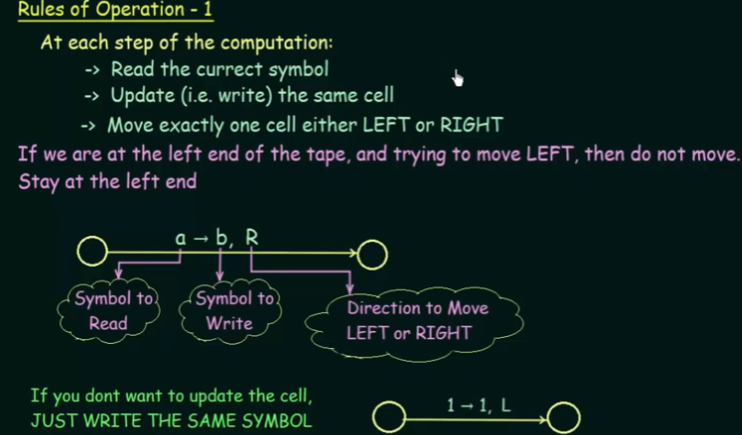 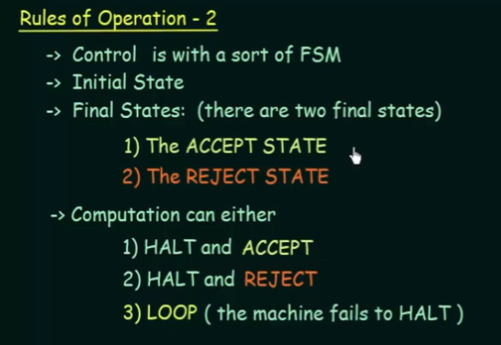 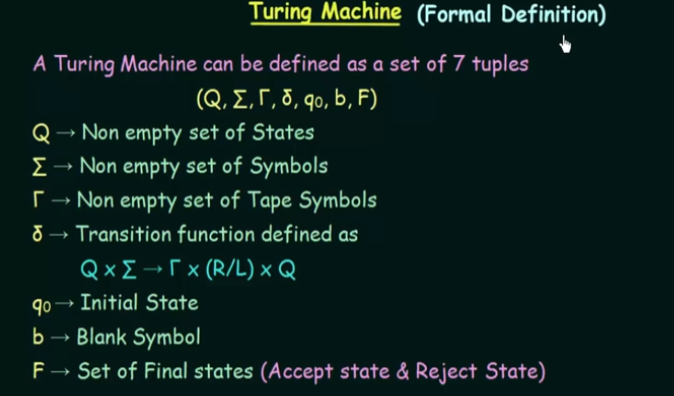 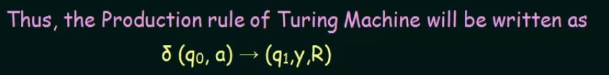 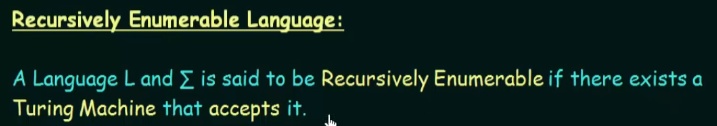 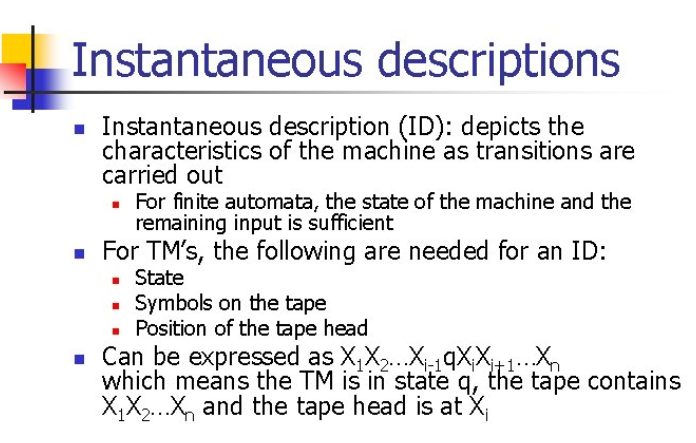 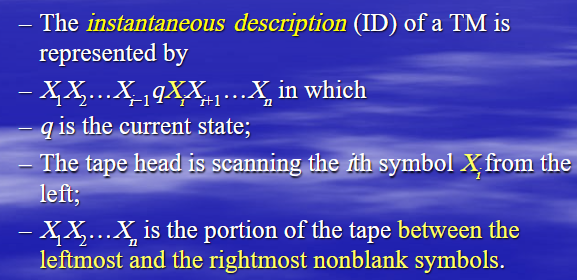 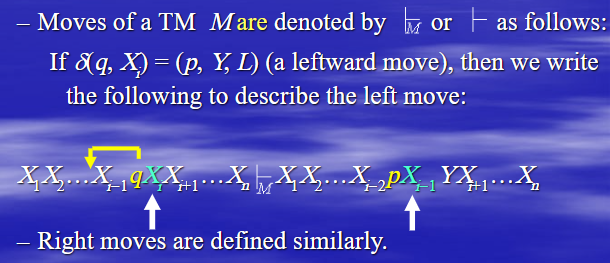 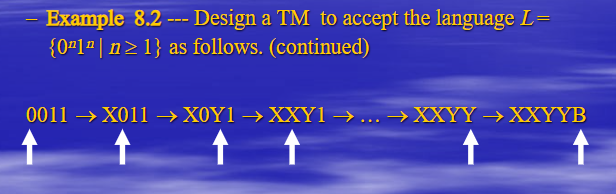 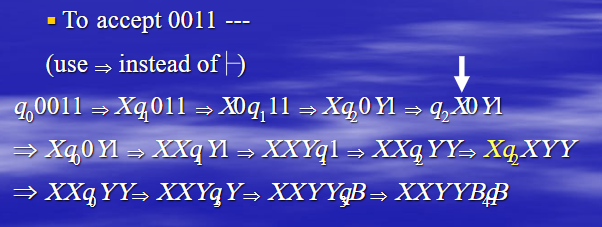 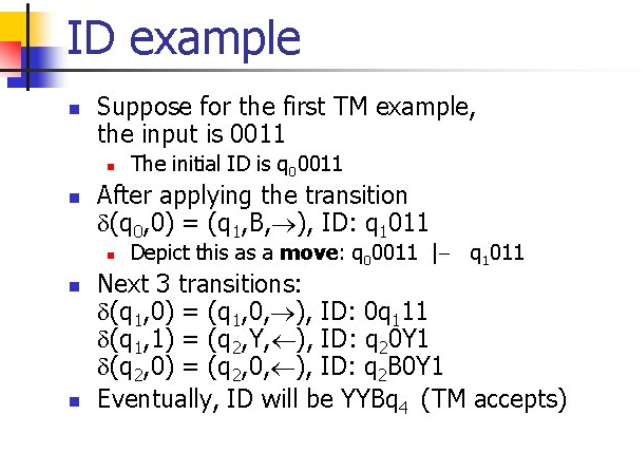 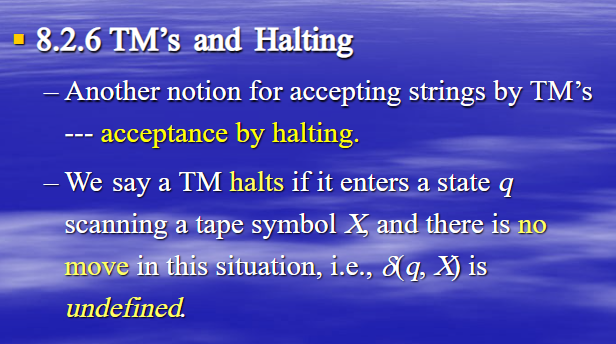 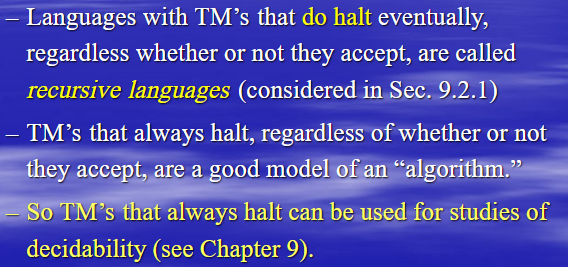 Example 1
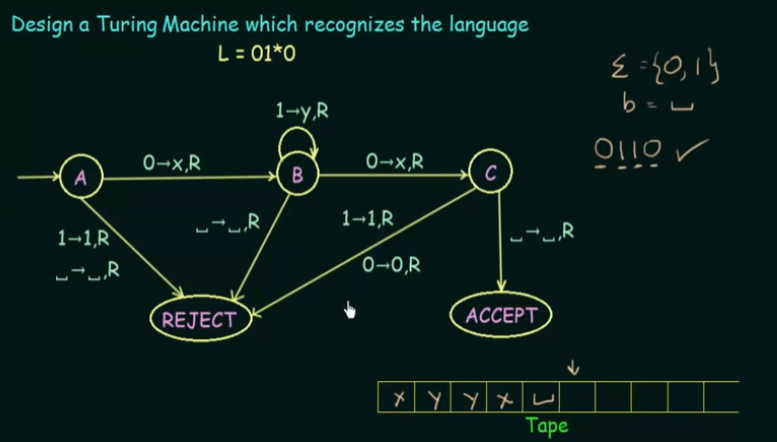 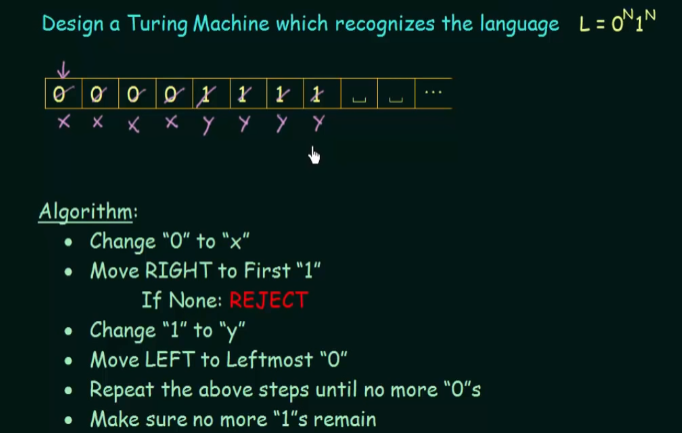 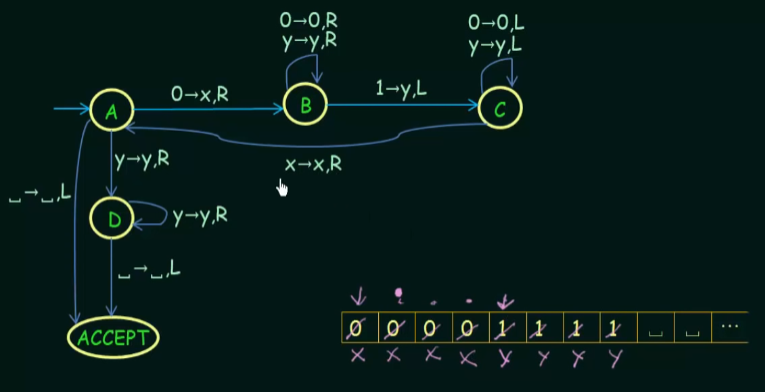 WWr
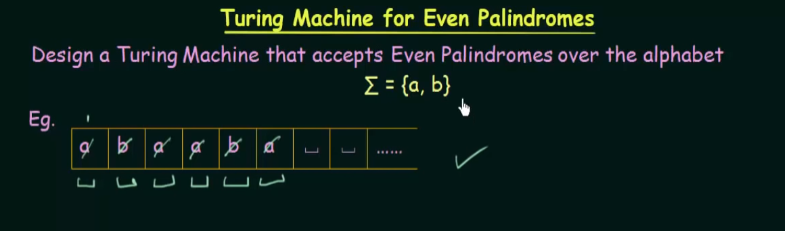 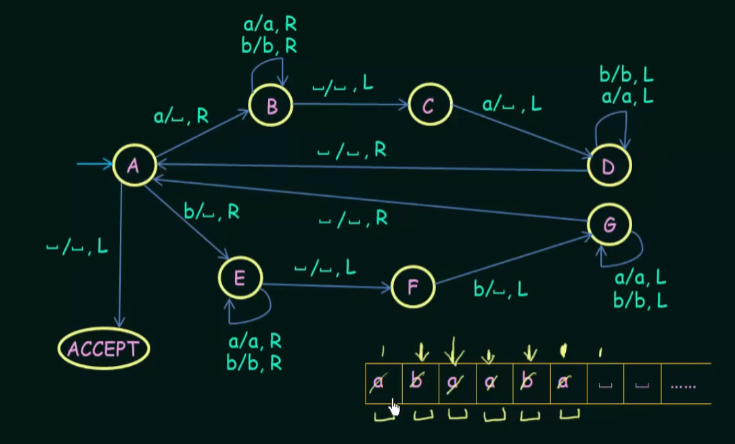 TM for addition
Examples – (2 + 3) will be given as 0 0 c 0 0 0:  
Input : 0 0 c 0 0 0 // 2 + 3 
Output : 0 0 0 0 0 // 5 
Input : 0 0 0 0 c 0 0 0 // 4 + 3 
Output : 0 0 0 0 0 0 0 // 7
WCWr   -Odd length palindromes
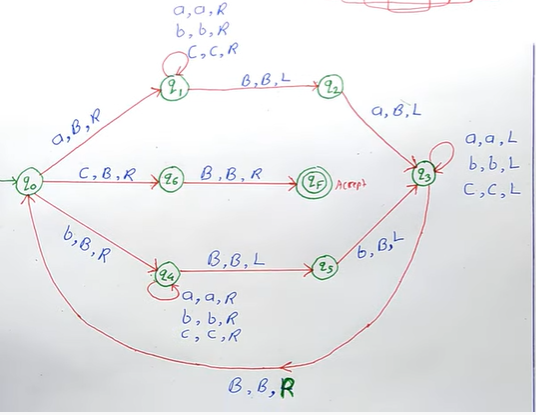 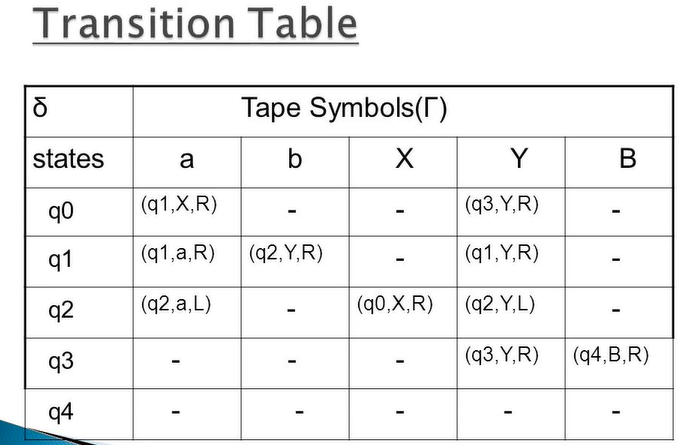